А. П. Чехов«Анна на шее»Нравственное пространство рассказа
Ожидание
Словарь
Образные параллели
Сюжетная организация рассказа
Не надо, папочка… Будет, папочка…
Драматургия паузы, молчания, умолчания
Драматургия рассказа
Многосюжетность; антитеза, градация художественных деталей
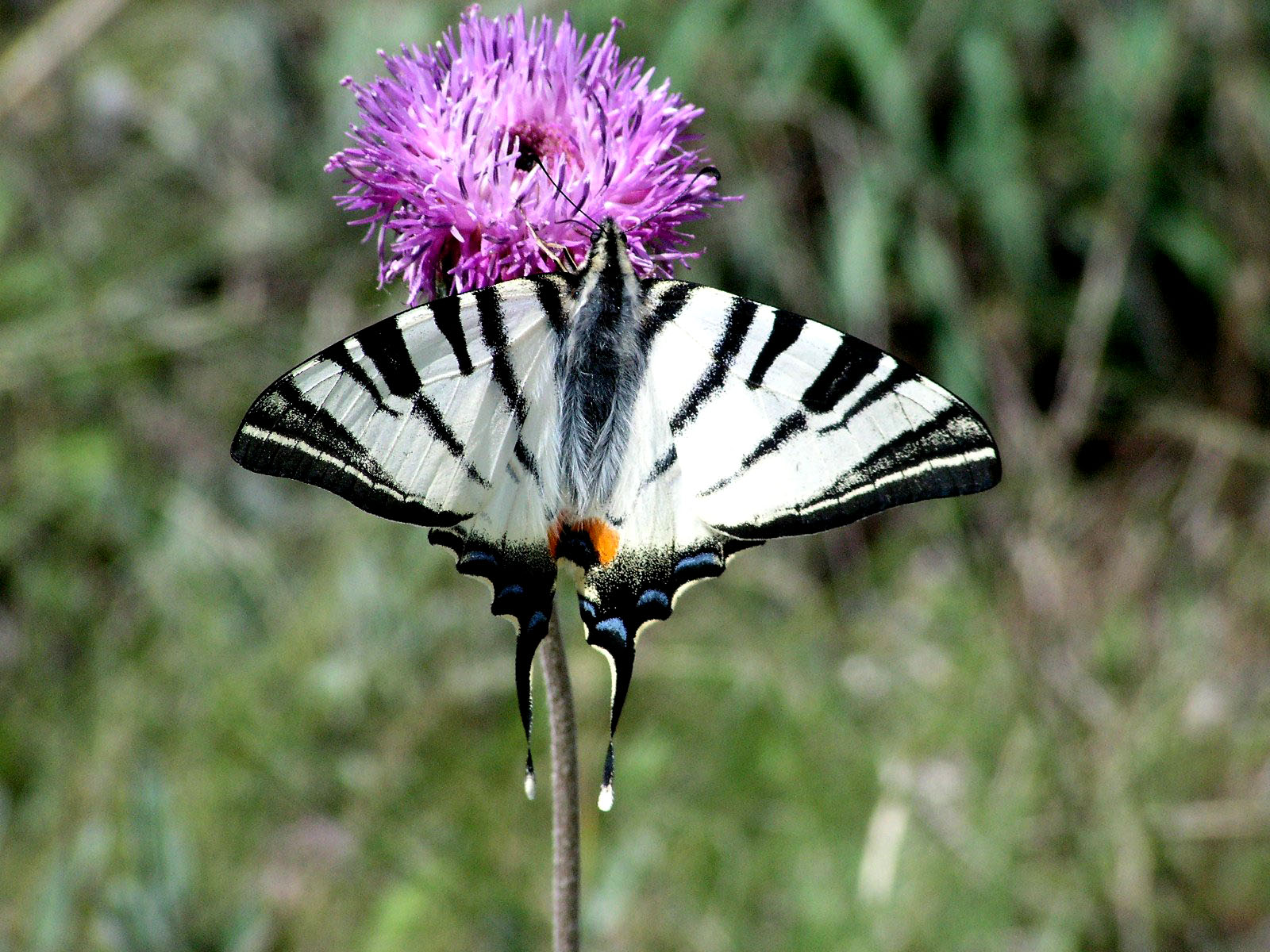 Зебра
 неба
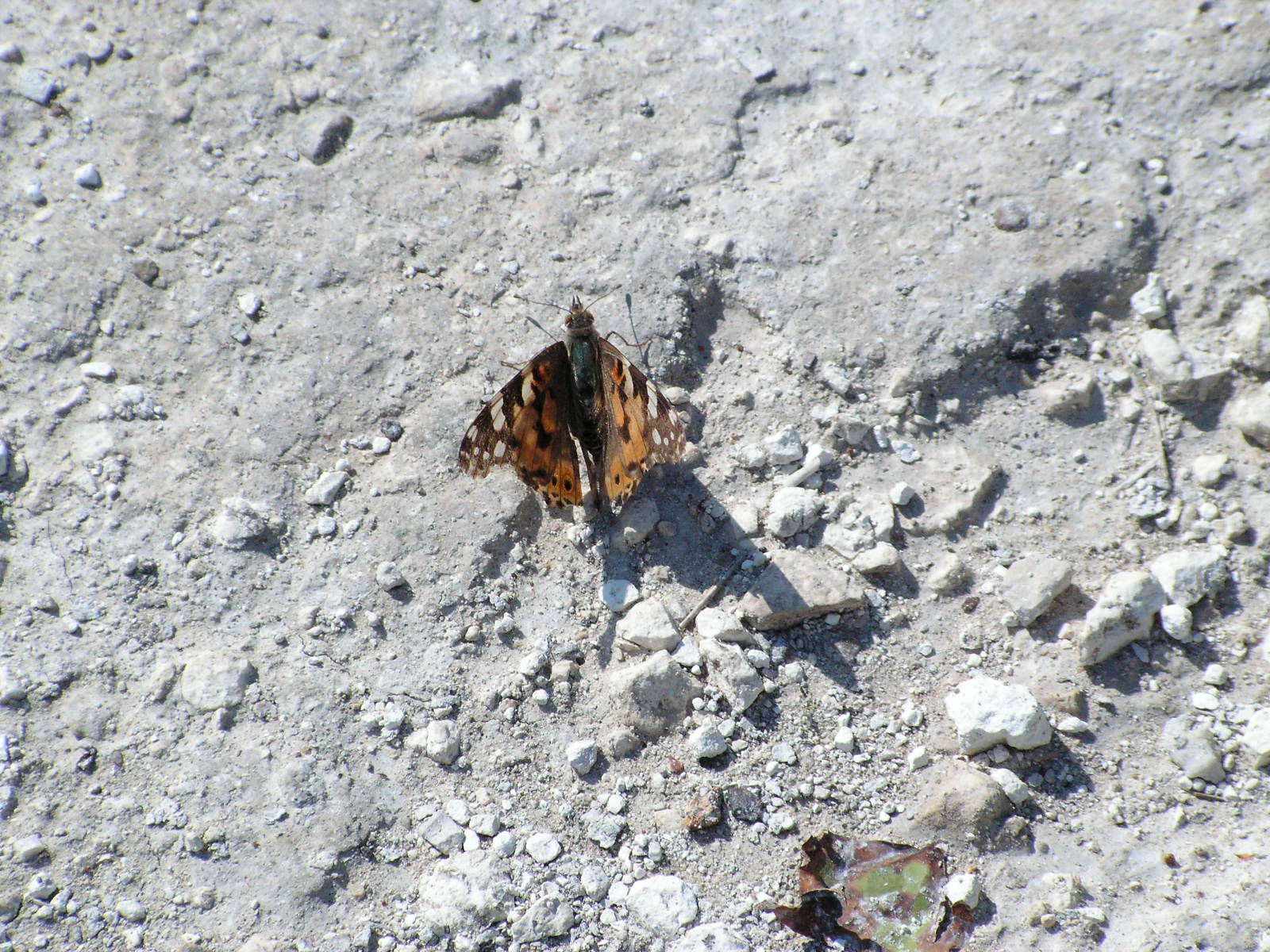 Небо суши
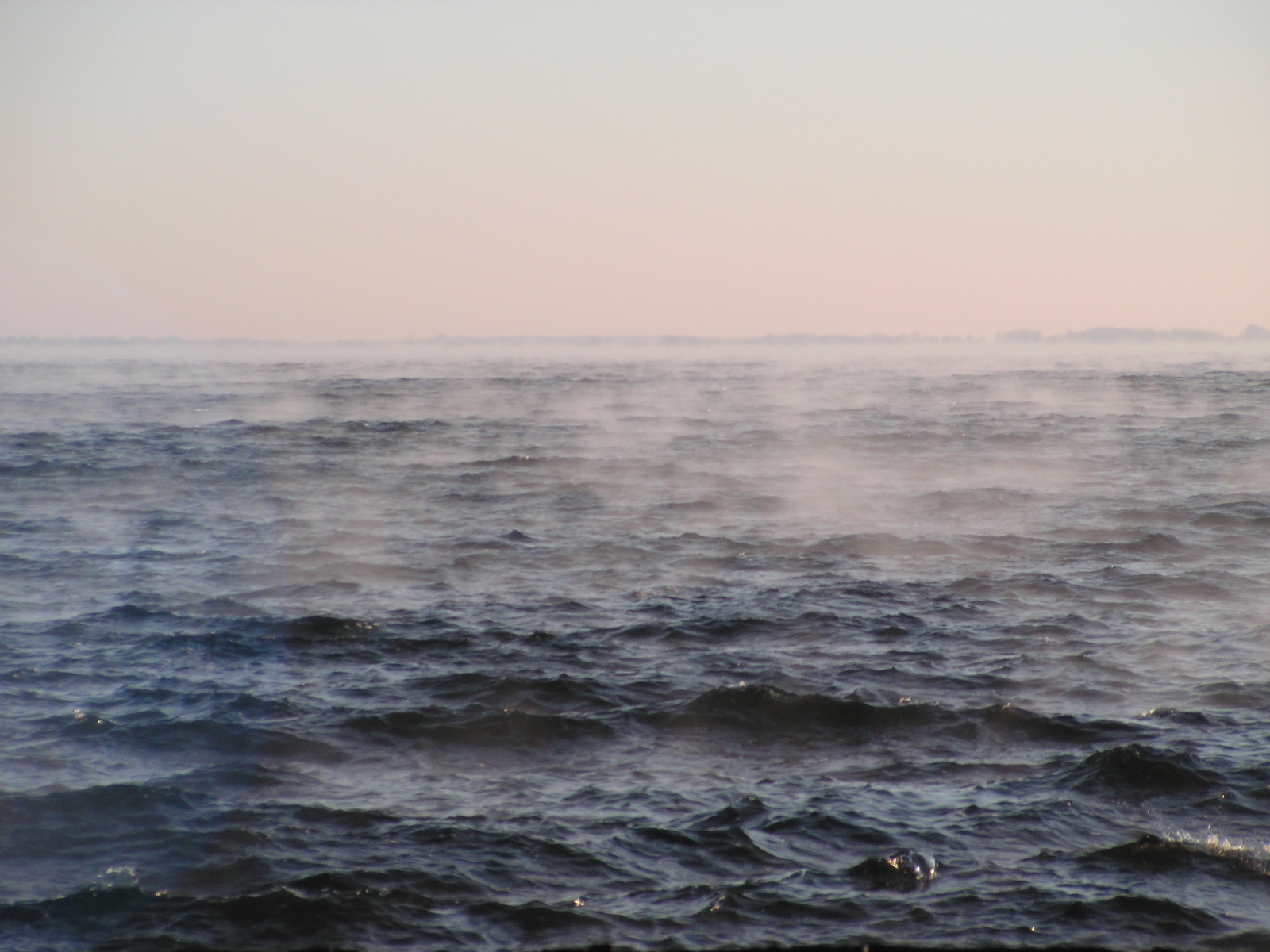 Сухость моря
 на распутье
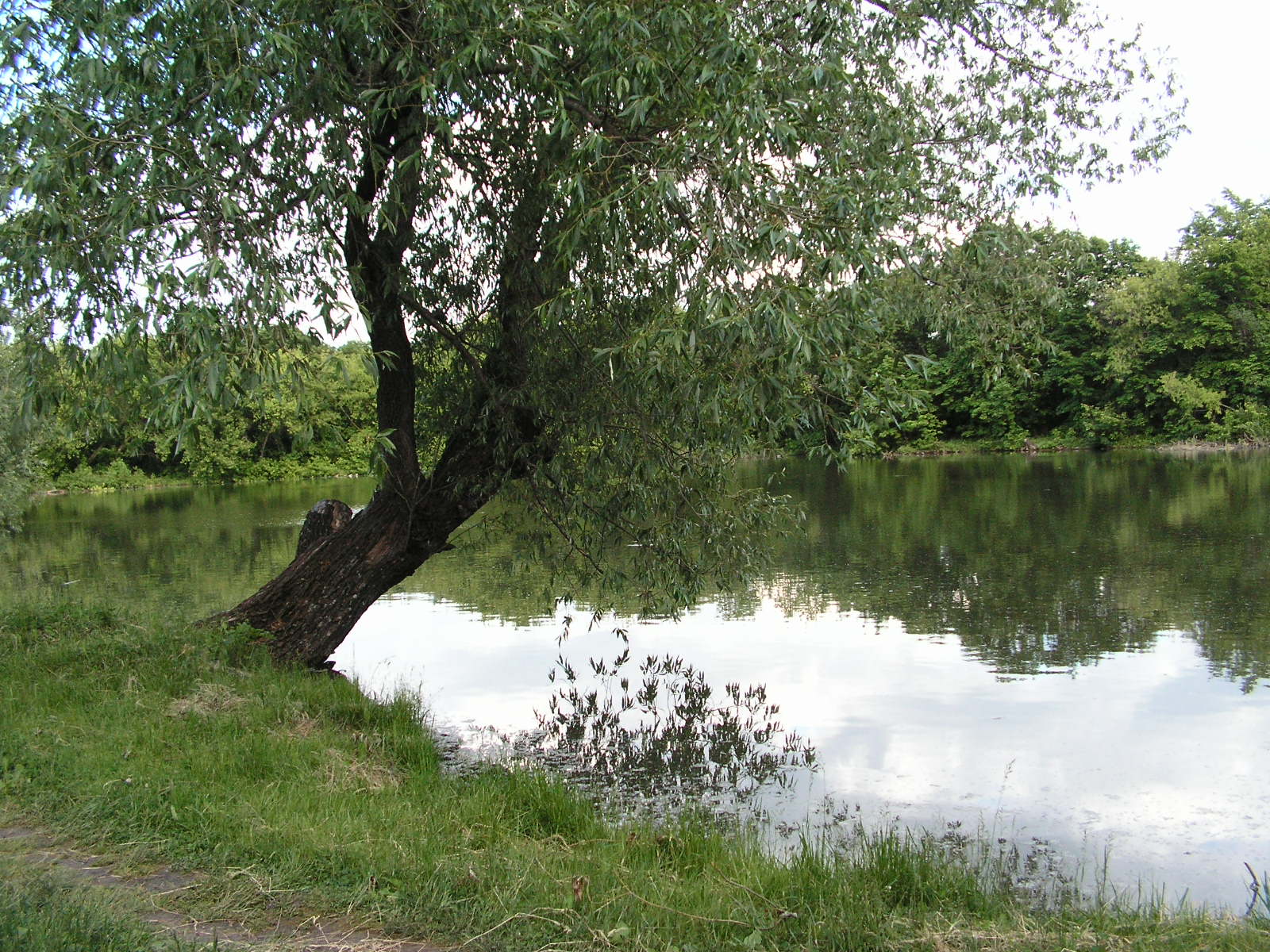 Слёзы - вечность
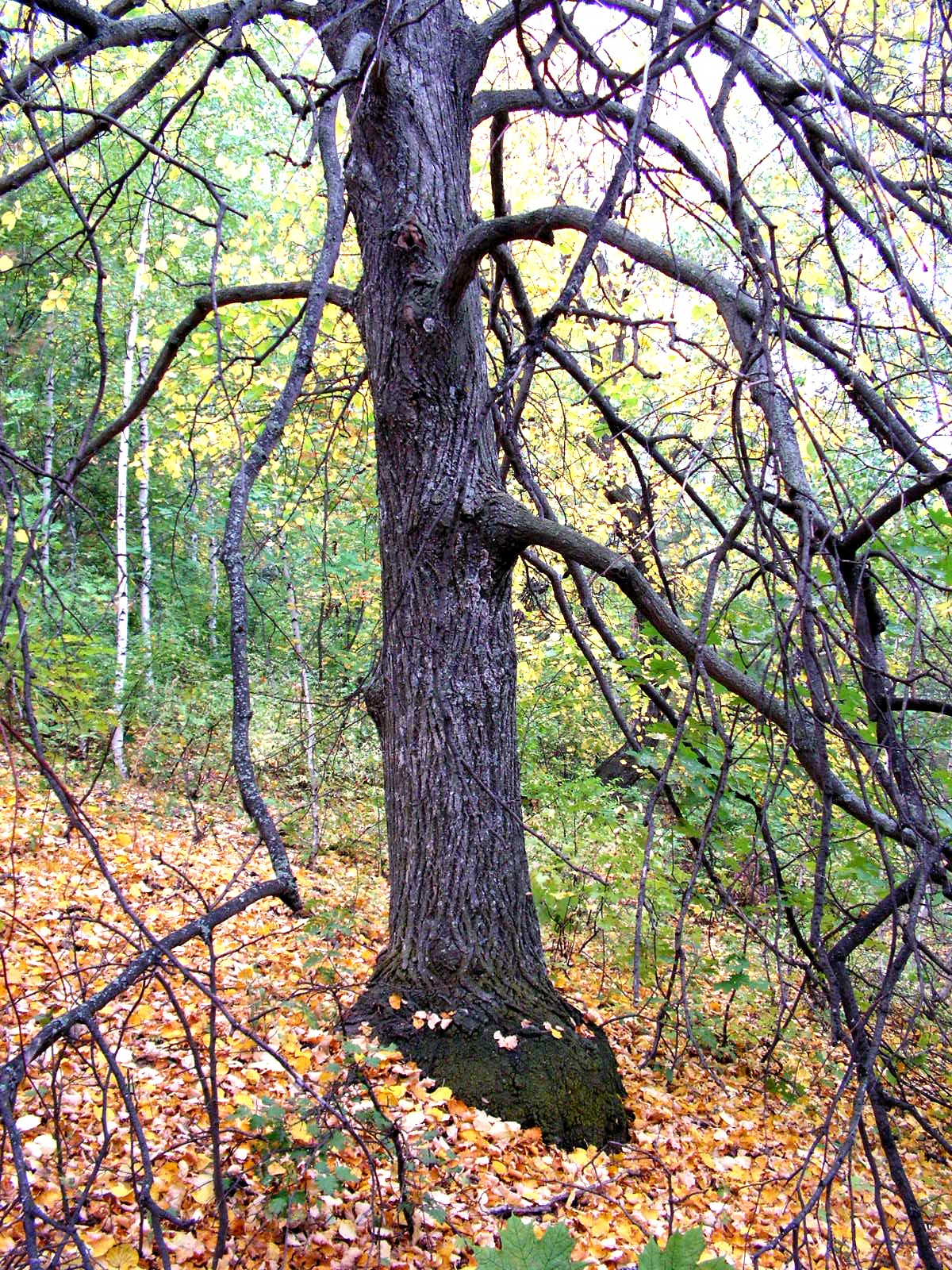 Вечность
 сути
 потерялась
 в мире муки
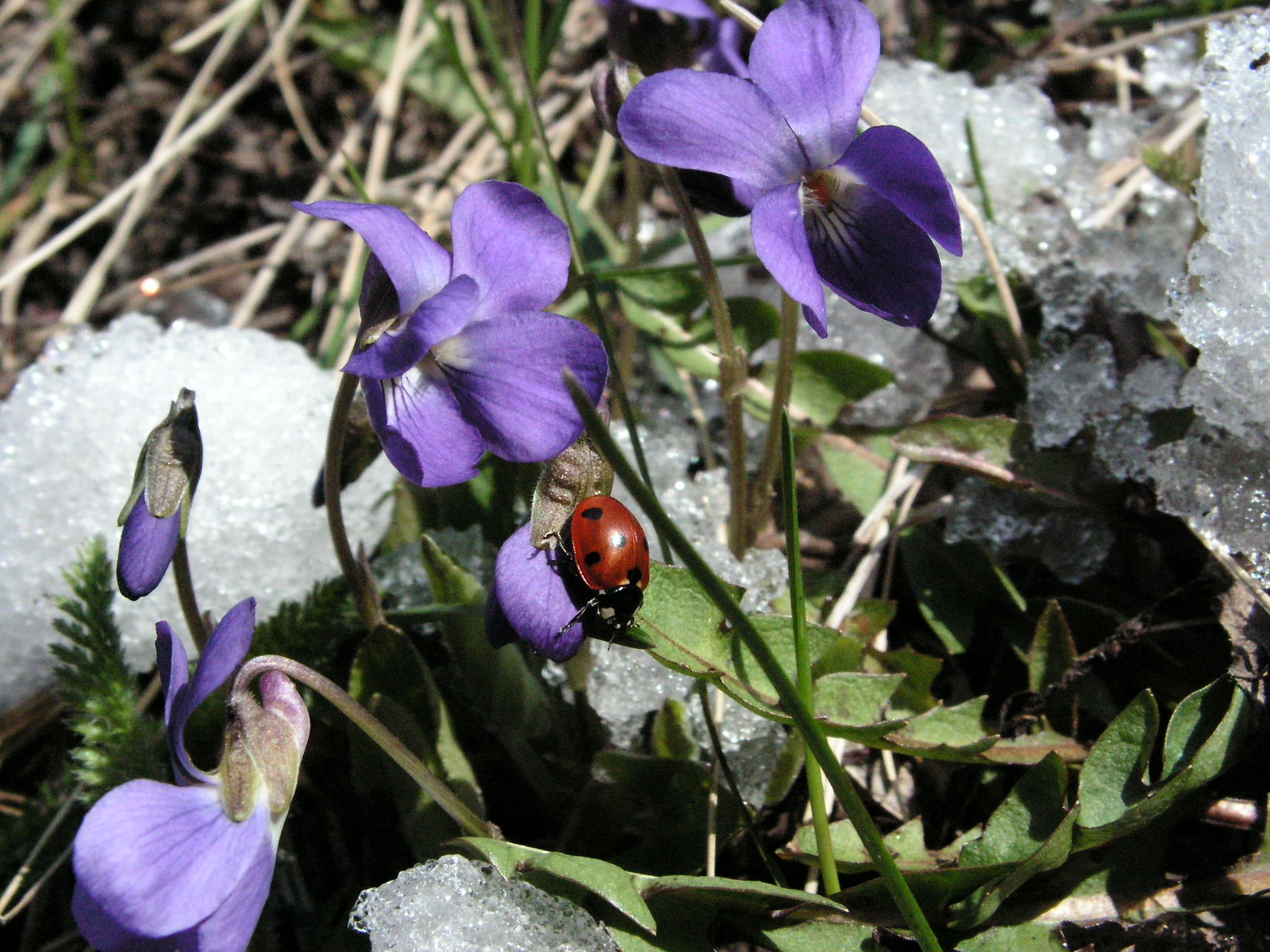 В чувствах мысли одиноко
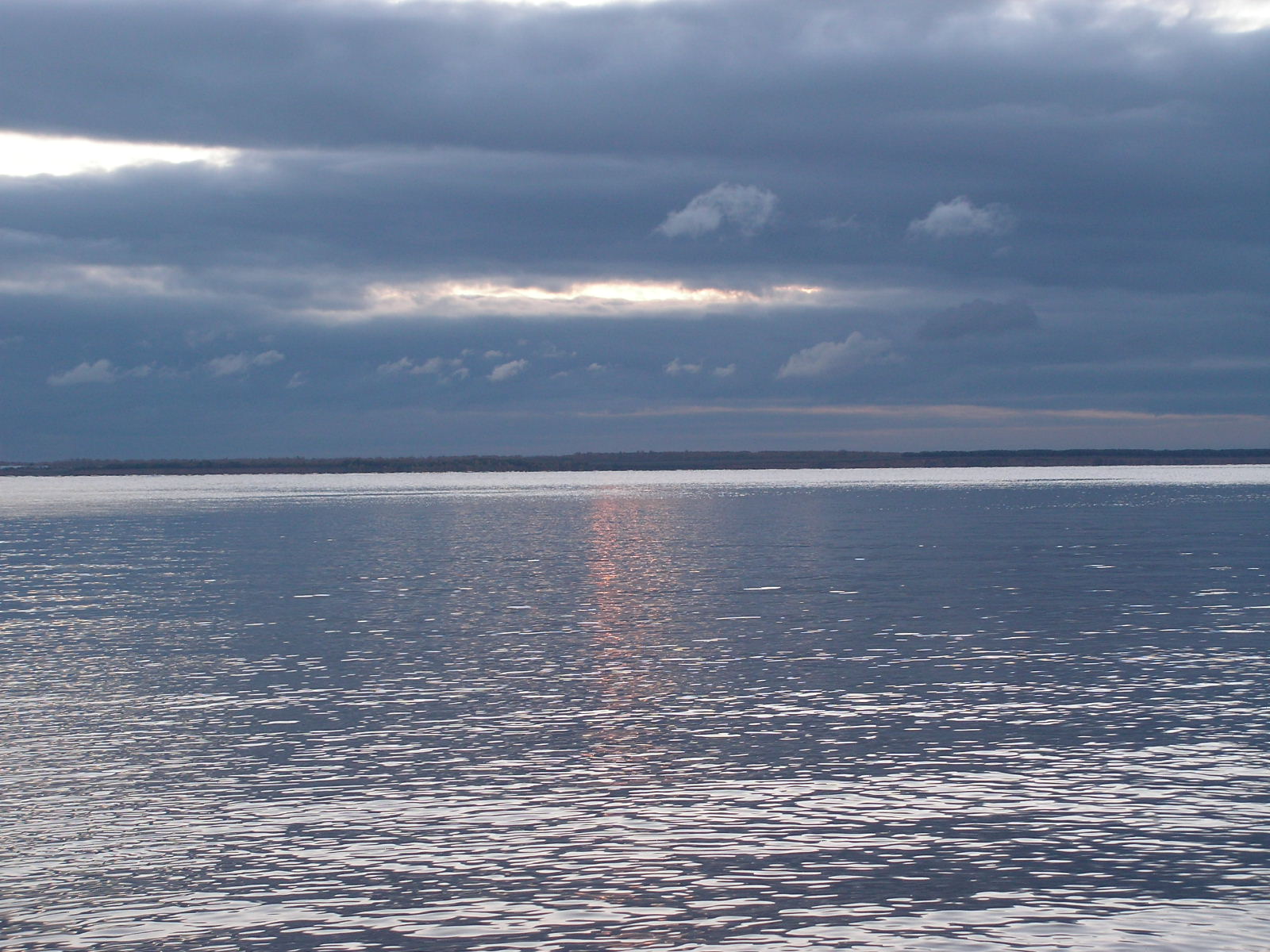 В сердце взгляда есть тоска
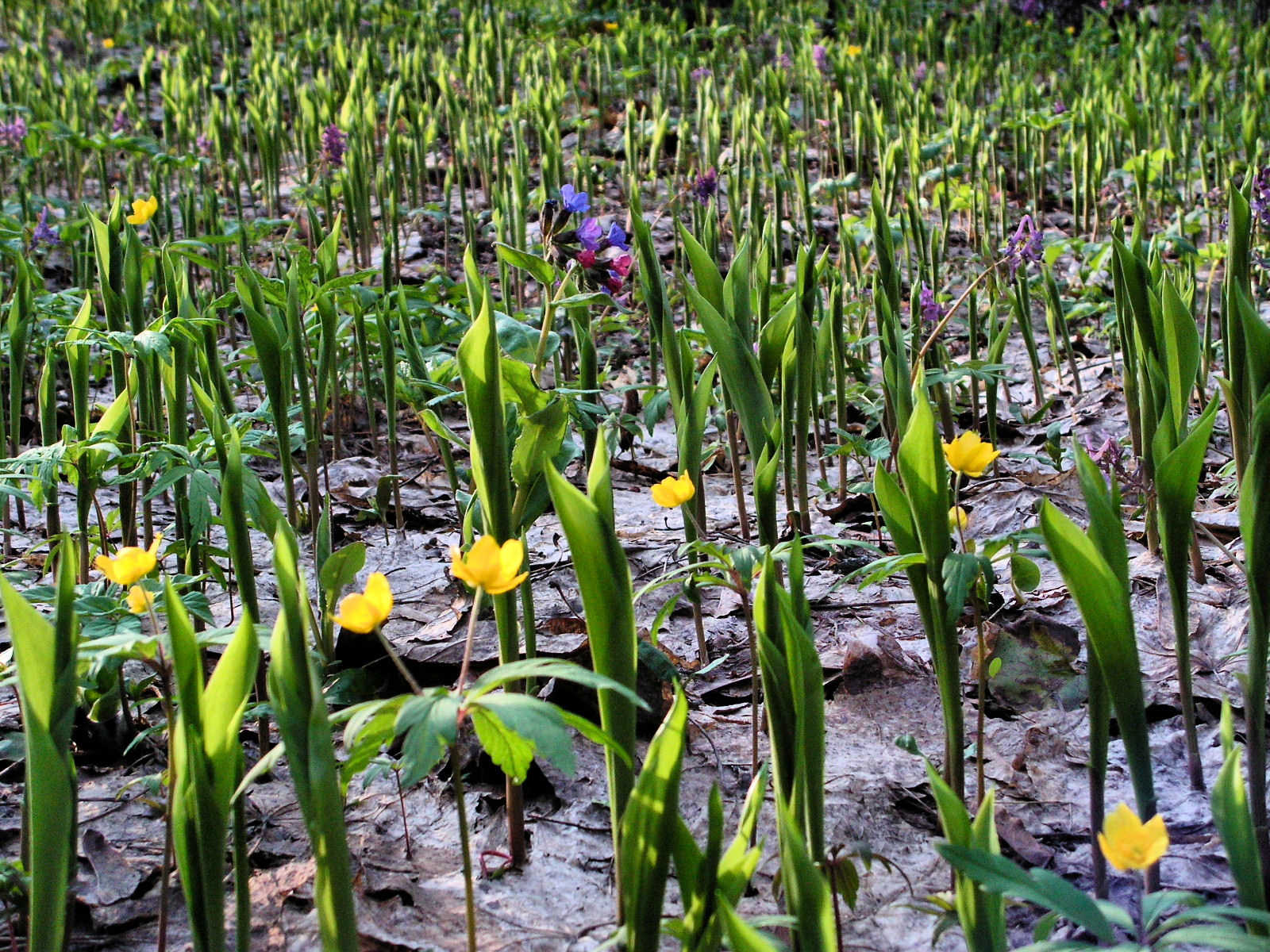 Жизнь забыта, 
но прохожий мне дыханье дарит всё же
Домашнее задание
Современен ли Чехов?
Сопоставительный анализ.
Урок литературы в 9 классе.Нравственное пространство рассказа А. П. Чехова «Анна на шее».Учитель русского языка и литературы: Хатькова С. А.Саратовская область, г. Хвалынск., ул. Луначарского, д.2. МОУ  «СОШ № 1».Тел. (факс): 8-845-95- 2-16-57E – mail khvschool1@mail.ru